ӘЗІЛХАН НҰРШАЙЫҚОВ:  «АҚИҚАТ ПЕН АҢЫЗ»
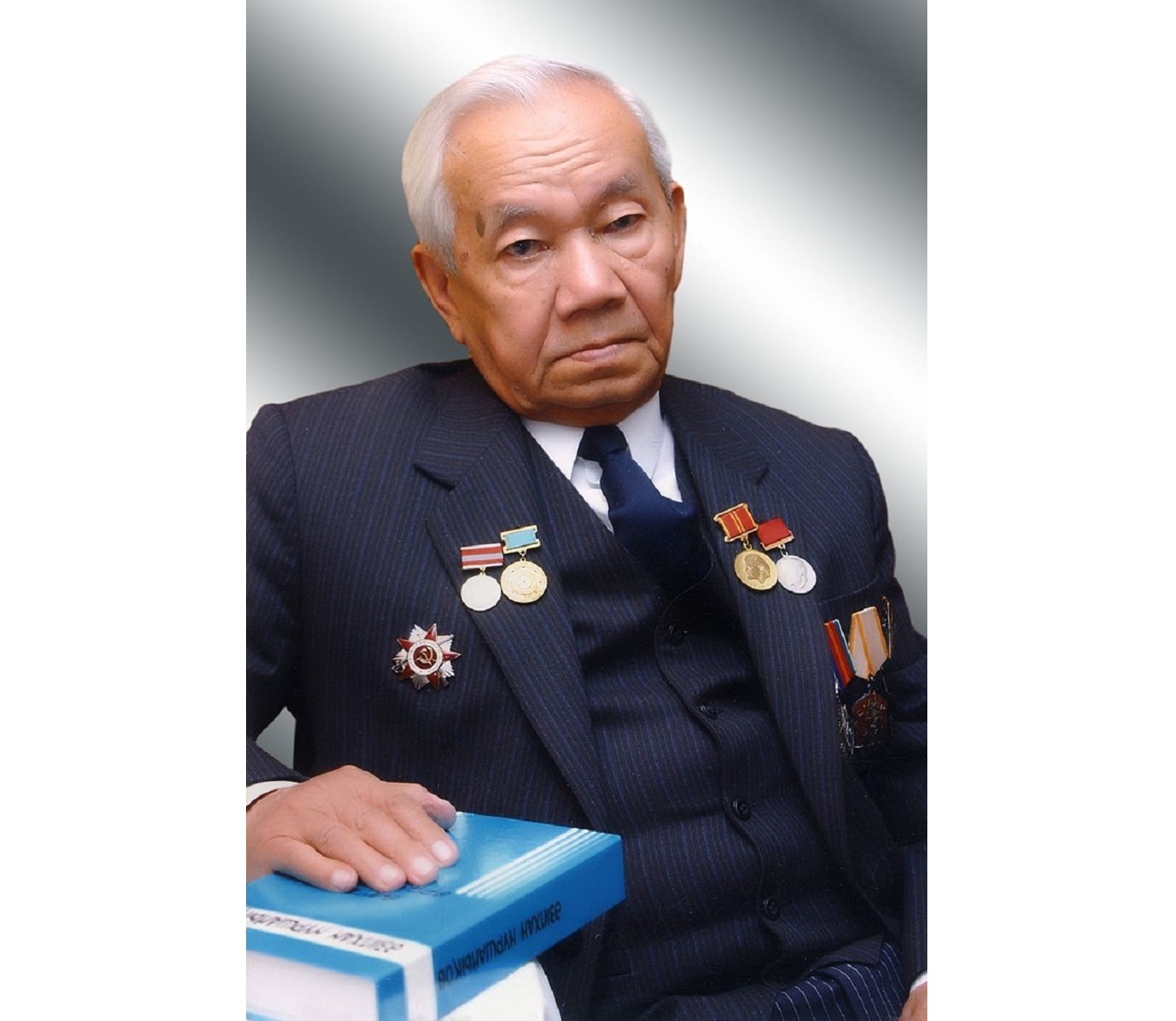 ӘЗІЛХАН НҰРШАЙЫҚОВ
ӘЗЫЛХАН НҰРШАЙЫҚОВ  ШЫҒАРМАШЫЛЫҚ ЖОЛЫН АҚЫН, ПУБЛИЦИСТ РЕТІНДЕ БАСТАҒАН. ЖАЗУШЫ ҰЛЫ ОТАН СОҒЫСЫНА ҚАТЫСҚАН.ЖАЗУШЫНЫҢ ШЫҒАРМАЛАРЫ СОҒЫС ЖӘНЕ ЕҢБЕК АРДАГЕРЛЕРІНІҢ ӨМІРІНЕ АРНАЛҒАН.ЖАЗУШЫ ХАЛЫҚҚА КӨРКЕМ ТУЫНДЫЛАР СЫЙЛАҒАН.
Оқу бағдарламасына сәйкес оқу мақсаты:
7.1.4.1 - Шығармалардан үзінді оқу, тақырыбы мен идеясын баяндау;
7.2.4.1 - Шығармадағы   кейіпкерлерге автор берген мінездеменің  тілдік құралдарын талдау.
Оқушылардың барлығы: Ә.Нұршайықов  «Ақиқат пен аңыз»-романы туралы шағын әңгіме құра алу,септік  шылауларды  тақырып аясында орынды қолдана алуОқушылардың көпшілігі: тыңдаған  мәтін мазмұны бойынша сұрақтарға жауап береді, тірек сөздер негізінде сөйлейді, жалғауларды дұрыс қолданадыОқушылардың кейбірі: тақырып бойынша білетін қосымша ақпаратымен бөліседі
ЖАҢА СӨЗДЕРМЕН ЖҰМЫС:Даңқты-известныйТәкаппар-надменный Шынайы-искреннийҚолбасшы-командующийҚаһармандық-героизм Алып тұлға-личность
«АҚИҚАТ ПЕН АҢЫЗ»
БАУЫРЖАН МОМЫШҰЛЫ
ҚАНДАЙ АҚПАРАТ?
МӘНШҮК МӘМЕТОВА:               «КЕҢЕС ОДАҒЫНЫҢ БАТЫРЫ»
ҮЙ ТАПСЫРМАСЫ:
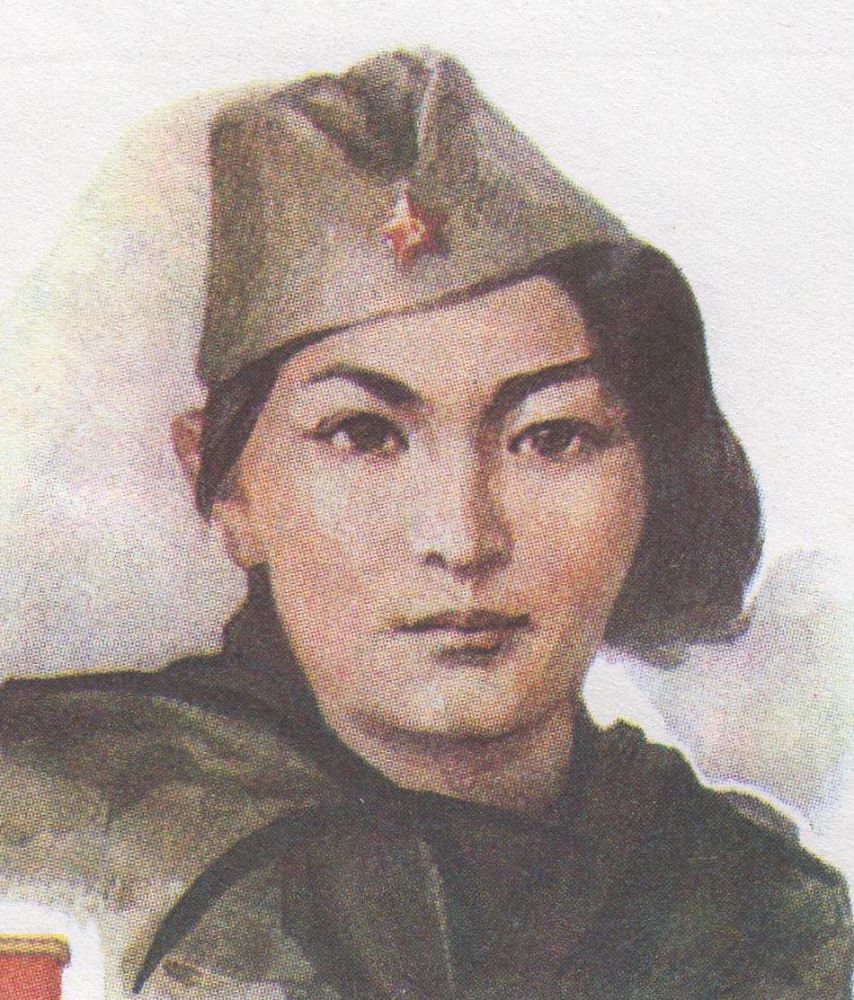 «Әлия Молдағұлованың ерлік істері» мәлімет
146- бет:5- тап жазу